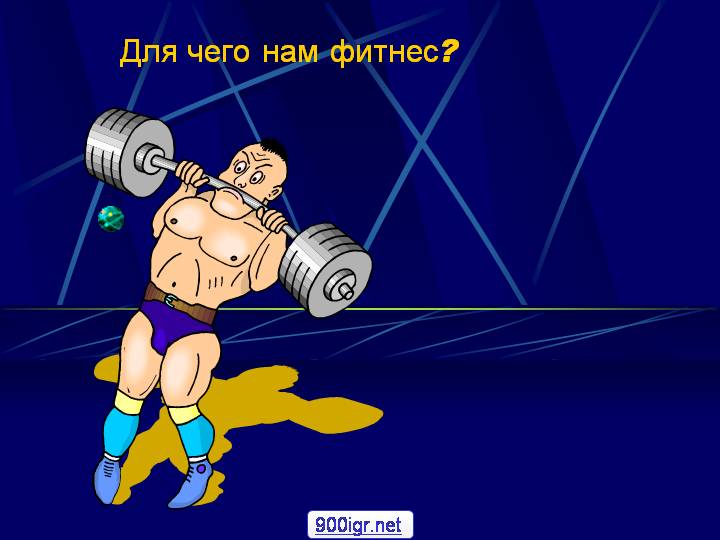 фитнес